Modernidad, capitalismo y biopolítica
La ilustración como amenaza anticlerical
El poder absoluto del clero y la nobleza se ve puesto en cuestión por una concepción profana y anticlerical del hombre (sXVII)
Voltaire: CRÍTICA A LA CACERÍA DE BRUJAS
“Sólo la acción de la Filosofía ha curado a los hombres de esta abominable quimera, enseñando a los jueces que no hay que quemar a los imbéciles.
Una nueva construcción: las supuestas caníbales infanticidas acaban pareciendo a la sociedad simples débiles mentales
Potencia emancipatoria del liberalismo
CRUZADA CONTRA LAS BRUJAS COMO DERECHO CIVIL CONCULCADO
Moderar el poder: división por 3 de los poderes del Estado
Destierro de cualquier consideración mágica (blanca o negra) en el Derecho
No compete al legislador, ni al gobernante, ni al juez “regular al idea otros puedan formarse sobre el carácter del ciudadano” (Spinoza)
En lo sucesivo el delincuente ya no es potencial regicida, culpable del desacato a la autoridad infinita de un príncipe, etc., sino que alguien que debe una reparación por actos de hostilidad hacia sus iguales, los demás ciudadanos.
Liberalismo y las drogas
Washington (uso de Marihuana)
Motesquieu (Critica del prohibicionismo en oriente)
Jefferson (uso de drogas para la eutanasia, derecho civil al suicidio) 
No obstante, en las fuerzas progresistas se incuba una concepción conservadora del hombre, defendida en la Reforma y que convive con los ideales de racionalidad del pensamiento moderno-liberal.
Del poder de soberanía a la biopolítica
Michel Foucault
El poder de soberanía
En su texto "Defender la sociedad", Michel Foucault sostiene que la teoría clásica de la soberanía ha servido de fondo para analizar la guerra, las razas y demás categorías análogas, ya que la misma contiene el derecho de la vida y de muerte. Se pregunta a qué refiere este derecho y la respuesta es que puede hacer morir y dejar vivir ya que la vida y la muerte no son sucesos naturales e inmediatos aislados por fuera del poder político.
El derecho… un encargo real
“el edificio jurídico de nuestras sociedades se construyó a pedido del poder real y también en su beneficio, para servirle de instrumento o de justificación. En Occidente, el derecho es un derecho de encargo real. Todo el mundo conoce, por su puesto, el papel famoso, célebre, repetido y reiterado de los juristas en la organización del pode real. No hay que olvidar que la reactivación del derecho romano, hacia mediados de la Edad Media, que fue el gran fenómeno en torno y a partir del cual se reconstruyó el edificio jurídico disociado tras la caída del Imperio Romano, fue uno de los instrumentos técnicos constitutivos del poder monárquico, autoritario, administrativo y, finalmente, absoluto…”  (Foucault, 2006:35)
“formación, por tanto, del edificio jurídico alrededor del personaje del real, e incluso  pedido y en beneficio del poder real”… “Creo que el personaje central, en todo el edificio jurídico occidental, es el rey. De él se trata, de su derecho, de su poder, lo límites eventuales de éste” (…)
Derecho de la espada
Frente a este poder, el súbdito no está por pleno derecho ni vivo ni muerto, sino neutro. Solo por la voluntad del soberano es que la vida y la muerte de los súbditos se mudan en derechos. El derecho de la vida y de la muerte se ejerce siempre del lado de la muerte. A partir de que el soberano puede matar es que el efecto de su poder opera sobre la vida. Se trata de un derecho de la espada.
Del cuerpo del rey al cuerpo social
“En una sociedad como la del siglo XVII, el cuerpo del rey no era una metáfora, sino una realidad política: su presencia física era necesaria para el funcionamiento de la monarquía. (...) Es el cuerpo de la sociedad el que se convierte, a lo largo del siglo XIX, en el nuevo principio. A este cuerpo se le protegerá de una manera casi médica: en lugar de los rituales mediante los que se restauraba la integridad del cuerpo del monarca, se van a aplicar recetas, terapéuticas tales como la eliminación de los enfermos, el control de los contagiosos, la exclusión de los delincuentes.”
Hacer morir: El suplicio
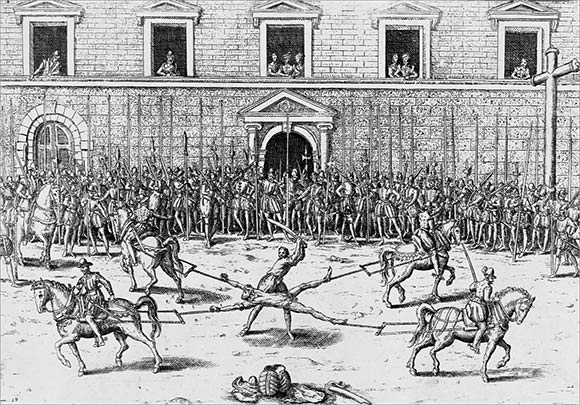 La eliminación por medio del suplicio es así reemplazada por los métodos de asepsia: la criminología, el eugenismo, la exclusión de los «degenerados». El gran fantasma, es la idea de un cuerpo social que estaría constituido por la universalidad de las voluntades. Ahora bien, no es el consensus el que hace aparecer el cuerpo social, es la materialidad del poder sobre los cuerpos mismos de los individuos.
Disciplina: hacer vivir
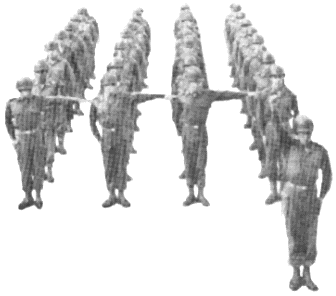 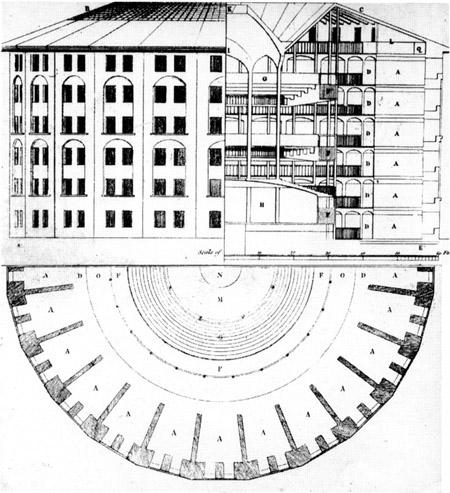 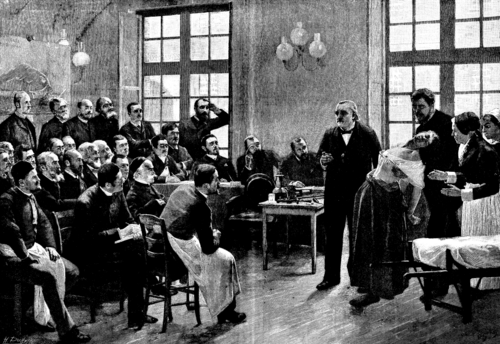 Del poder soberano a la técnicas del poder disciplinario
En los siglos XVII Y XVIII aparecen las técnicas de poder que apuntaban a los cuerpos individuales por medio de las cuales eran aseguradas la distribución espacial de los mismos y su organización, alrededor de todo un campo de visibilidad. Eran conjuntos de técnicas a los fines de supervisar la vigilancia de estos cuerpos para así aumentar su utilidad por medio del ejercicio y el adiestramiento. Consistían en técnicas de racionalización y economía estricta de un poder que era necesario aplicarse de la forma menos costosa posible, por medio de un sistema de vigilancia, jerarquías, inspecciones, escrituras, informes: lo que se denomina una tecnología disciplinaria del trabajo.
Biopoder
En el poder de soberanía, el soberano extraía directamente las fuerzas de la vida de sus súbditos mediante el suplicio y la muerte sin cultivarlas ni administrarlas, tenía el derecho de ‘hacer morir o de dejar vivir’. Con el advenimiento del industrialismo este ‘somatopoder’, como lo llama Foucault, es el que se hizo insuficiente y perdió centralidad funcional. A partir de ese momento dejó de ser útil el espectáculo ejemplarizador de castigar públicamente a cada cuerpo que trasgredía la norma. Con el biopoder, el nuevo derecho que consiste en ‘hacer vivir o dejar morir’ mediante la organización y administración de las fuerzas del cuerpo orientada a la productividad.
La medicalización del alcoholismo
La medicalización del alcoholismo tiene lugar en Estados Unidos cuando Benjamin Rush en 1785 publicara una investigación sobre el alcohol y sus abusos —Inquiryinto the Effects of Ardent Spiritsonthe Human Body and Mind—, donde calcula en cuatro mil el número de muertes anuales debidas al alcoholismo para una población total de seis millones. Desde ese año el alcoholismo será identificado como una enfermedad identificada con la pérdida de control sobre la conducta; la abstinencia total era la única cura efectiva.
La creencia de Rush en este concepto era tan fuerte que él mismo encabezó una campaña de educación pública en los Estados Unidos para reducir la ebriedad en la población.Rush sostenía, contra la opinión común de la época, que “el licor no daba salud y energía sino que enfermaba el cuerpo y trastornaba la voluntad”. A diferencia de los puritanos, que veían la embriaguez como un error deliberado, Rush consideraba que “el alcohólico era una víctima que había caído bajo el control de una sustancia externa. La adicción sólo podía curarse a través de la abstinencia total. Y esta, a su vez, sólo era posible en un contexto de apoyo y cuidado públicos, creado conjuntamente por las iglesias y el gobierno general”.
El alcohol… origen de múltiples males
En su brillante diatriba contra el vino y los licores Rush alega que “producen dependencia muy intensa, cirrosis, ictericia, pancreatitis, gastritis crónica, delirio, impotencia, agresividad criminal, accidentes, disminución de reflejos, embrutecimiento, lesiones irreversibles en el cerebro y taras genéticas durante varias generaciones”. Con el tiempo, los movimientos temperantes propagaron la idea de que la bebida era tan peligrosa que la gente no se debería ni siquiera dar una muestra de licor, de lo contrario, era probable que emprendiera el camino hacia el alcoholismo. Esta ideología sostiene que el alcohol es inevitablemente peligroso, adictivo e inexorable para todos. (López, 1997:172-173; Escohotado, 2001: 497)
Biopolítica y psiquiatría
Biopolítica y psiquiatría se encuentran entremezcladas. La psiquiatríade comienzos del siglo XIX, en la medida en que habita una tradición que se constituye desde la idea de vida como determinación estrictamente biológica se acompasa perfectamente con la medicalización. No obstante, como indicara Foucault, el nacimiento de la psiquiatría como tal, no puede disociarse de un ‘poder psiquiátrico’: la zona de tránsito que ocupa la psiquiatría entre las tareas benéfica, policial, médica, higiénica, racial, etc., hace que dependa más de los dispositivos y técnicas de poder que organizan el tratamiento de los locos que de una verdad psiquiátrica sobre la locura.
La teoría de la degeneración
Apoyado en esta tesis Pablo Ramos (2009) ve en la influencia y desarrollo notable de la ‘teoría de la degeneración’ no a un producto científico que posibilite una calificación y clasificación nosológica de los enfermos, sino un mecanismo de control social, una “salvaguarda del orden, (antes que la)  obtención de un sistema internamente coherente de conceptos desde los que decir y predicar argumentativamente en los escenarios que se le requieran”. (Ramos, 2009:18)
Como destacan Goodson y Dowbiggin (1993) las primeras muestras de interés de la teoría de la degeneración aparecen en la década del 1860, a continuación de la publicación de B. A Morel Treatise on Degeneracy, en 1857. Morel, el creador de la teoría de la degeneración, decía que un número creciente de hombres y mujeres franceses estaban predispuestos a un conjunto de enfermedades neurológicas y mentales a causa de una mala herencia.
Indigencia, inmoralidad y enfermedad (degeneración)
Morel sostenía que “la mayor parte de los afligidos por alguna degeneración hereditaria pertenecían a las clases trabajadoras o ‘depauperadas’. Esta inestabilidad mental y la salud precaria podían seguirse hasta el estilo de vida ‘inmoral’ que se mantenía en los populosos centros urbanos e industrializados de Francia, estilos de vida caracterizados por el alcoholismo, la indigencia, los actos delictivos y desestabilizaba el sistema nervioso”. (Goodson y Dowbiggin. 1993:114)
La ética del prohibicionismo y la cruzada "científica" contra las drogas.
Capitalismo y Modernidad
Ascetismo y micropoderes
La realización ascética del cristianismo y su imperativo universal se asocia con un poder político, que al mismo tiempo configuró “mecanismos de poder” cada vez más sutil, como las formas de “poder pastoral” descritos por Foucault.
Todo este orden moral fue inseparable de los mandamientos divinos que establecieron que sólo a través de la Biblia, y únicamente por ella, es como el hombre puede conocer la verdadera moral. La moral noaparece como una esfera independiente de la religión. Fuera de la Iglesia y de la fe en Dios no puede haber virtud
Poder pastoral
Para Foucault, el poder pastar designa una forma especial de poder. 
Es una forma de poder que tiene como último objetivo la salvación individual en el otro mundo. 
No es meramente una forma de poder que guía, sino que debe ser preparado para sacrificarse a sí mismo por la vida y la salvación de la carne. (...) 
Es una forma de poder que no atiende solamente a la comunidad en su globalidad, sino a cada individuo en particular durante su vida entera. 
Esta forma de poder no puede ser ejercida sin el conocimiento de las mentes humanas, sin explorar sus almas, sin hacerles revelar sus más íntimos secretos. (...) creo que podríamos distinguir dos aspectos del poder pastoral, el de la institucionalización eclesiástica, la cual ha desaparecido o al menos ha perdido su propia vitalidad a partir del siglo XVIII y el de su propia función, la cual se ha diseminado y multiplicado más allá de la institución eclesiástica.” (Foucault, M. 1996:11)
Fin del Antiguo Régimen
Renacimiento 
Protestantismo
RACIONALISMO
Locke “Cartas sobre la tolerancia”
Spinoza
“que la libertad de filosofar no sólo puede concederse sin peligro para la piedad y la paz del Estado, sino que sino que no puede destruirse sin destruir al mismo tiempo la paz del Estado y la propia piedad”
TENSIÓN: CRIMENES DE LESA MAJESTAD”
liberalismo
Independencia de E.EU.U.
Rev. francesa
El Espiritu del Capitalismo
Con al Reforma Protestante se cristaliza una nueva esta “etapa” de la vida moral Occidental. En “La Ética Protestante y el Espíritu del Capitalismo”, Max Weber estudió la moral que proponían algunos grupos calvinistas de los siglos XVI y XVII para mostrar lo que él veía como una evidencia: que las sociedades protestantes estaban mejor dotadas que las católicas para el progreso económico
Tesis weberiana del Espíritu del Capitalismo
El ascetismo laico del protestantismo actuaba con máxima pujanza contra el goce despreocupado de la riqueza y estrangulaba el consumo, singularmente los artículos de lujo (..) la lucha contra la sensualidad y el amor a las riquezas no era una lucha contra el lucro racional, sino contra el uso irracional de aquellas. (por uso irracional de las riquezas se entendía al aprecio de las formas ostentosas del lujo de las que tanto gustó el feudalismo”
El catolicismo comparte el ideal ascético y metódico en el hombre, pero este se encarna en le Monje. 
La religiosidad de la Reforma (Lutero, Calvino) estuvo en convertir a cada cristiano en monje por toda su vida. 
Doctrina de la predestinación
Los protestantes hicieron de la sobriedad un ideal y una forma de vida. Y por ello, pese a la importancia que el Alcohol había tenido en sus países, intentaron regularlo, incluso prohibirlo.
Puritanismo y prohibición en Estados Unidos
Los peregrinos
Alexis de Tocqueville (1835) en “La Democracia en América” proporciona antecedentes que vinculan a los pilgrims puritanos que llegaron al Norte de Nueva Inglaterra con la naciente la ideología liberal-capitalista.
Varias de las primeras colonias que se establecieron en la región conocida como Nueva Inglaterra fueron efectivamente fundadas por calvinistas, comunidades protestantes tan radicales que ni siquiera pudieron cultivar su religión libremente en las naciones europeas donde había triunfado la Reforma. Así ocurrió con los “puritanos”, los “cuáqueros” y diversas sectas alemanas.
Iglesia y Estado en Nueva Inglaterra
Aunque en lo referente a la regulación de las conductas, el puritanismo penetraba sin cesar en el dominio de la conciencia, ante todo le preocupaba mantener el orden moral y las costumbres en la sociedad. Comenta Tocqueville, que “casi no hay pecado que no sometan a la censura del magistrado las primeras compilaciones legales de Nueva Inglaterra”.
Puritanismo y democracia
“el Código de Connecticut, amalgama perfecta de puritanismo exaltado y democracia política, pone fuera de la ley la embriaguez y la holgazanería, regula la cantidad de vino por cabeza, que pueden vender los mesoneros y prohíbe el uso del tabaco. El 1 de mayo de 1660, por ejemplo, hay una sentencia que condena a una joven acusada de haberse dejado dar un beso” (Tocqueville, 1984:51-53 y 40 En: Escohotado, 2001:496)
La reacción prohibicionista
La moral puritana insistió en la sobriedad, más no en la abstinencia, en la idea de autocontrol más que en la represión absoluta de los apetitos. La historia de los movimientos temperantes comienza cuando el puritanismo original ya había desaparecido, y las posturas sobre la abstinencia total pueden explicarse por el socavamiento del poder de la vieja elite social, económica, política y religiosa tras la Independencia.
Prohibicionismo frente al cambio social
De acuerdo a Andrew Sinclair (1962) la prohibición del alcohol significó mucho más que la prohibición de la producción, venta, transporte, importación y exportación del licor; según este autor, habría una implicación entre la prohibición y toda una forma de vida de una antigua tradición que se vio amenazada por la aparición de las ciudades como la fuerza dominante en los Estados Unidos. La prohibición puede entenderse como un conflicto entre dos órdenes sociales, el prohibicionismo es una fuerte reacción de la élite puritana tradicional a la nueva civilización urbana y su irresistible poder científico y económico. El Papa, el diablo, el jazz, los contrabandistas, son mitologías que expresan simbólicamente el impacto de un cambio social enorme y temido.
Misioneros, reformistas y filantrópicos
En este período surgió una nueva clase de institución religiosa, la asociación voluntaria de individuos privados con fines misioneros, reformistas y filantrópicos. Se trataba de organizaciones fundadas por miembros de varias denominaciones protestantes”. Pese a que tales organizaciones eran independientes de toda Iglesia, lo cierto es que permitieron que la jerarquía religiosa, y en general toda la vieja aristocracia, mantuviese el control sobre las crecientes clases medias. “Algunos activistas del movimiento misionero fundaron en Boston, en 1826 la (American Society for the Promotion of Temperance), que desde 1836 defendió la abstinencia total. En 1851, el Estado de Maine aprobó la primera ley prohibicionista, y a partir del año siguiente varios estados siguieron su ejemplo”. (López, 2002:10-11)
Movimiento prohibicionista
A contar de 1869 el movimiento reformista forma el Prohibition Party en Estados Unidos, cuyo objetivo es promover la templanza y el decoro cristiano, cuyos miembros quizá votaban por republicanos o por demócratas, pero no dejarían de castigar electoralmente a quien ignorase sus metas prohibicionistas. En 1893 en Oberlin Ohio, fue fundada la Anti-Saloon League, su objetivo será mantener a los Estados Unidos limpio de ebriedad, juego y fornicación.
En 1895 se convirtió en una organización nacional, siendo el lobby más poderoso de la prohibición en Estados Unidos, desplazando a competidores mayores como la  Woman’s  Christian Temperance Union y el Prohibition Party. Su triunfo a nivel nacional fue la prohibición constitucional del alcohol decretada en 1919 con la Decimoctava Enmienda de la constitución de los Estados Unidos.
Evangelismo y reforma moral y social
Fue en respuesta a esta pérdida de poder de la jerarquía calvinista, que se desencadenó la primera gran cruzada moral: el movimiento temperante. “Esta cruzada tuvo lugar en medio de la segunda gran renovación que sacudió a Nueva Inglaterra entre 1795 y 1835. El predicador Lyman Beecher desempeñó un papel determinante tanto en la renovación religiosa como en el movimiento temperante. A él se debe atribuir en buena parte la asociación entre evangelismo y reforma moral y social.
Prohibición del alcohol y corrupción
Los Estados que prohibieron el consumo de licores fuertes se enfrentaron con que la corrupción de los funcionarios públicos y la abierta resistencia de los consumidores hacían prácticamente imposible el cumplimiento de esta medida. La política sobre alcohol fue devuelta a los gobiernos estatales y locales para que obraran de acuerdo con su criterio. (Levine, 2002; López, 1997)
Los emprendedores morales
Howard S. Becker (2009) ha analizado al sujeto que encabeza el movimiento prohibicionista del siglo XIX: los ‘emprendedores morales’, cruzados reformistas que pertenecen a los estratos sociales superiores de la sociedad, se caracterizan por crear y aplicar reglas. Ellos deben tener poder, apoyo público, generar conciencia pública sobre un tema, y ser capaces de proponer una solución clara y aceptable para el problema.
Operan sobre una ética absoluta…
“Al cruzado reformista le interesan los contenidos de las normas. Las reglas existentes no le satisfacen pues existe un mal que lo perturba profundamente. Siente que nada estará bien en el mundo hasta que haya normas que corrijan ese mal. Opera desde una ética absoluta: lo que ve es malo, total y absolutamente malo, sin matices, y cualquier medio que se emplee para eliminarlo está justificado. El cruzado es ferviente y recto, y las más de las veces se siente moralmente superior”. (Becker, 2009:167)
Los creadores de la norma y la desviación
El desarrollo del movimiento prohibicionista se conecta con explicación sociológica del ‘marginal’(outsider) formulada por el propio Becker, y fundamenta empíricamente la ‘teoría del etiquetaje’. Según esta teoría los grupos sociales crean la desviación estableciendo reglas cuya infracción constituye una desviación, y aplican estas reglas a personas particulares, que etiquetan como outsiders.
La teoría del etiquetaje
La desviación no sería una cualidad de la acción cometida sino la consecuencia de la aplicación —por parte de otros— de reglas y sanciones. El desviado es alguien al que la etiqueta le ha sido puesta con éxito; el comportamiento desviado es el comportamiento etiquetado así por la gente. De esta manera, el consumidor de alcohol y otras drogas surge como un desviado para la reacción puritana y un hecho problemático que una vez socializado será objeto de la política pública.
Becker también sostiene que a la hora de delinear normas específicas, los cruzados morales recurren al consejo de expertos: los abogados ayudaran a formar las leyes propuestas a la legislatura estadual o el Congreso Nacional, también se apoyan en la naciente ideología psiquiátrica. Desde el siglo XIX, los psiquiatras han sido el principal respaldo para la creación de normas de los cruzados morales.   (Becker, 2009: 169-170)
Biopolítica y Medicalización
Control científico, político y moral
Medicalización de la moral
No es extraño que el nacimiento de la psiquiatría se haya emparentado al control moral de las conductas ‘anormales’. Al proceso de expansión de la influencia psiquiátrica como de los demás médicos profesionales en la sociedad se le conoce como medicalización.
De la Iglesia a la medicina
La medicalización se ha entendido como una forma de control social que viene por lo general a suceder el rol de la Iglesia en esta materia, y donde la jurisdicción de la clase médica va a abarcar problemáticas que antes no eran definidas por sus propias entidades. Benjamin Rush– médico y firmante de la declaración de Independencia de los Estados Unidos y padre de la psiquiatría – afirma que “en lo sucesivo será asunto del médico salvar a la humanidad del vicio tanto como hasta ahora lo fue del sacerdote. Concibamos a los seres humanos como pacientes en un hospital; cuanto más se resistan a nuestros esfuerzos por servirlos más necesitarán nuestros servicios” (Rush, en: Escohotado, 2001: 497)
Biopolítica y medicalización
Para Michel Foucault la medicalización hace parte de una estrategia biopolítica que las elites intelectuales y políticas iniciaron desde fines del siglo XVIII.“El cuerpo es una realidad biopolítica; la medicina es una estrategia biopolítica.” En las sociedades europeas occidentales, el control social transitó de un poder de soberanía a un poder disciplinario o ‘biopoder’. La medicalización se corresponde con la historia del biopoder, donde el poder se hizo soberano de la especie humana, sobre la ‘población’ –concepto central de la biopolítica
Población: unidad de gobierno de la biopolítica
Es importante no pensar la población como un agregado cualquiera de individuos, sino como una unidad de gobierno activamente producida a partir de una serie de indicadores de la vida de las poblaciones, donde se pone en juego un cierto tipo de conocimiento experto con conocimientos especializados en determinadas problemáticas cada vez más orientadas hacia la prevención y la intervención selectiva desde las políticas públicas, especialmente las políticas sociales, mediadas por una multiplicidad de estadísticas y unidades de registro sobre la población.
El poder toma por objeto lo biológico, lo somático, lo corporal
“El  capitalismo, que se desenvuelve  a  fines  del  siglo XVIII y comienzos del XIX, socializó un primer objeto, que fue el  cuerpo, en función de la fuerza productiva, de la fuerza laboral. El control de la sociedad sobre los individuos no se opera simplemente por la conciencia o por la ideología sino que se  ejerce en  el  cuerpo, con  el cuerpo social. Para la sociedad capitalista lo importante era lo biológico, lo somático, lo corporal antes que nada”. (Foucault, 2005:5-6)
Esta nueva tecnología se aplica sobre el hombre viviente como ‘población’, desde un control científico destinado a ‘hacer vivir’; se controla los nacimientos, el índice de mortalidad, la higiene pública, la seguridad social, etc. En consecuencia, la biopolítica es una nueva técnica de poder que se aplica a los hombres en el espacio abierto, se destina a la especie.“La biopolítica dice relación con previsiones, estimaciones estadísticas, medidas globales, para intervenir al interior de la población, constituyéndose mecanismos de seguridad en torno de todo lo que haya de imprevisible en las poblaciones vivientes. El fin es tomar gestión de la vida, optimizar un estado de vida”. (Foucault, 2007:167-168)
Biopolítica, templanza y racismo
El poder sobre Cuerpo y el Alma
Psiquiatría y racismo
La ‘teoría de la degeneración’ posibilitó un acuerdo político con el Estado sobre la base de su adhesión a la teoría. Un acuerdo que benefició a ambas partes, pero, sobre todo, a los intereses materiales de la medicina mental. Básicamente, la teoría de la degeneración tomaba por patología la ignorancia de la clase baja acerca de los adecuados comportamientos, valores y principios higiénicos de la élite francesa. La teoría de la degeneración y la emergencia del biopoder reflejan la radical inserción del racismo en el Estado
Guerra biológica-social interna
.Si la estrategia de la biopolítica decide lo que debe vivir y lo que debe morir: el racismo permite fragmentar esta masa que domina el biopoder, dividirla entre lo normal de la especie y lo degenerado; así se justifica la muerte del otro, en la medida en que amenaza a la raza (no ya al individuo). Tal como lo estableció Foucault en su teoría de la ‘guerra de razas’, existe en torno al racismo una dimensión de guerra biológica y guerra de clases.
Genealogía del racismo
En su Genealogía del Racismo Foucault elaboró inicialmente una distinción entre ‘raza exterior’ y ‘raza interior’ (en el caso de Inglaterra, la de los normandos invadiendo territorio habitado por sajones; en Francia, la de los germanos contra los galos). La segunda distinción ‘super-raza’ y ‘sub-raza’ opera como desdoblamiento al interior del cuerpo social, habría una ‘raza verdadera’ (vinculada al poder y a la norma) y una ‘contra-raza’ que amenaza el patrimonio biológico: aquí toman asiento los discursos biológicos del XIX sobre la degeneración, que avalan la segregación de todo lo que puede poner en peligro a la sociedad.
De esta manera se puede matar lo que es peligroso para la población: “La raza, el racismo, son -en una sociedad de normalización- la condición de aceptabilidad de matar”. A partir del siglo XX teniendo como base elbiopoder surge la función homicida del Estado asegurada por el racismo. No obstante, existe un matiz importante, pues cuando Foucault empleó el verbo ‘matar’ no sólo piensa en el asesinato, sino todo lo que pueda ser una muerte indirecta: “el hecho de exponer a la muerte o de multiplicar para algunos el riesgo de muerte, o más simplemente la muerte política, la expulsión” (Foucault, 1992: 261-266)
Racismo y prohibicionismo estadounidense
Como destaca Escohotado, desde sus inicios el prohibicionismo estadounidense operó sobre la base de un sistema de ‘prejuicios’ que vincularon dentro de un esquema circular de razonamiento ciertas minorías sociales y raciales con las drogas consideradas peligrosas.
Al vincularse los hábitos farmacológicos con características étnicas y sociales fue fortaleciéndose un componente etnocéntrico entre drogas de razas ‘pueriles’ y razas ‘civilizadas’.
“Tratándose del alcohol, el razonamiento identifica inicialmente a los irlandeses, que ya en tiempos de Cromwell habían sido vendidos como esclavos en el mercado de Virginia, y más tarde a los judíos e italianos; son despreciables porque beben vino o licor, pero beben vino o licor porque son despreciables. Tratándose del opio sucede lo mismo, aunque el grupo en cuestión sean los chinos, que para los sindicatos tienen el vicio adicional de trabajar más y por menos dinero…”
“…En el caso de la cocaína son los negros, que pretenden igualdad de derechos con los blancos, y en el de la marihuana serán los mexicanos, cuya irrupción plantea resentimientos análogos a los centrados sobre irlandeses, judíos, italianos, chinos y negros. Drogas realmente demoledoras que consumen millones de personas, como los barbitúricos, no llegan a simbolizar minorías despreciables y permanecen más de medio siglo como simples medicamentos, libres de estigma social y legal alguno” (Escohotado, 2002: 607)